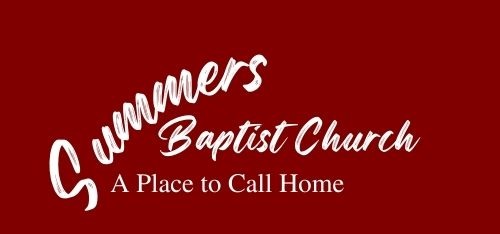 Pastor:
Paul W. Young
Youth Pastor:
Joel P. Young
“…to Him be the glory in the church and in Christ Jesus to all generations forever and ever. Amen.” 
~ Ephesians 3:21 ~
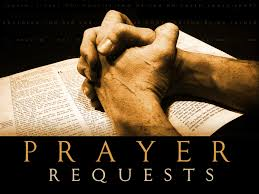 Please send prayer requests to Shirley Spears via email, or in the Summers Prayer Partners Facebook group.
Therefore, confess your sins to one another, and pray for one another so that you may be healed. The effective prayer of a righteous man can accomplish much. ~ James 5:16
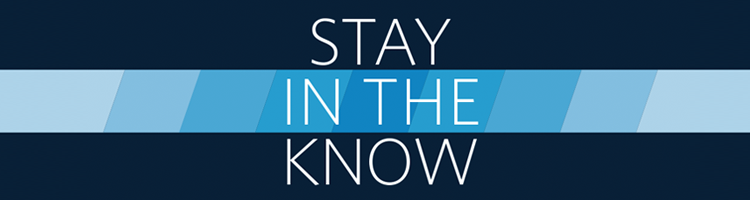 Summers Missionary Baptist Church
@SummersBaptist
www.summersbaptistchurch.org
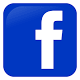 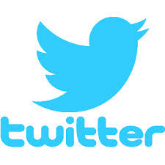 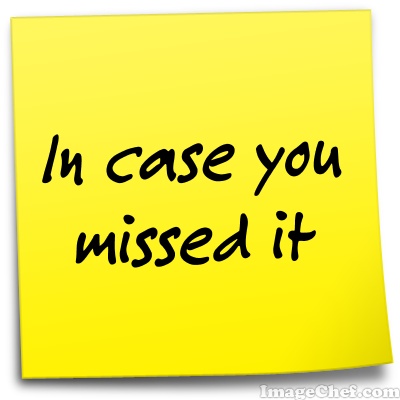 Our Weekly Sermon Slides, Welcome Slides, and Bulletins are now available on our website.
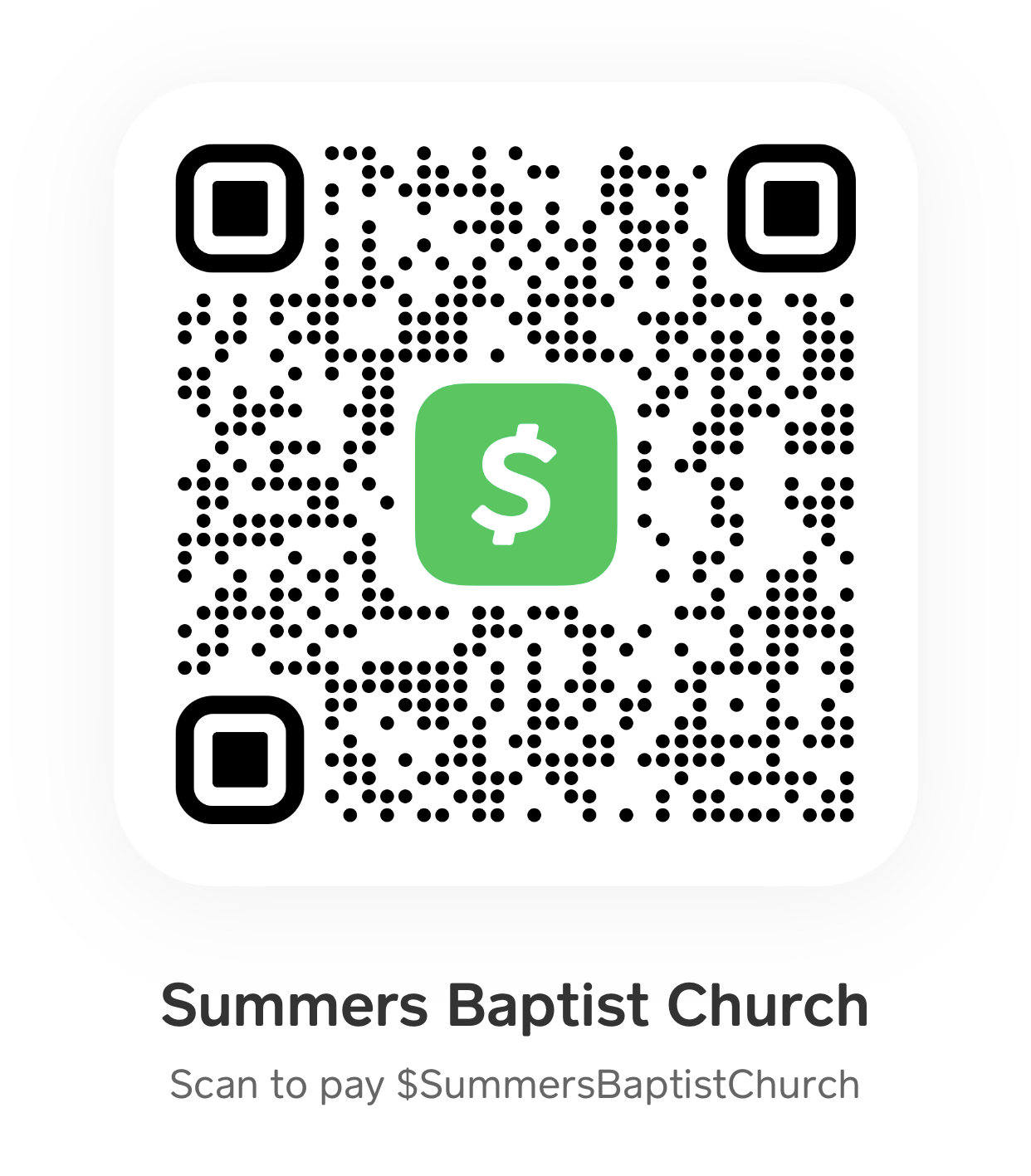 Online Giving

Scan the code here or in the bulletin to submit your tithes and offerings via the Cash App.
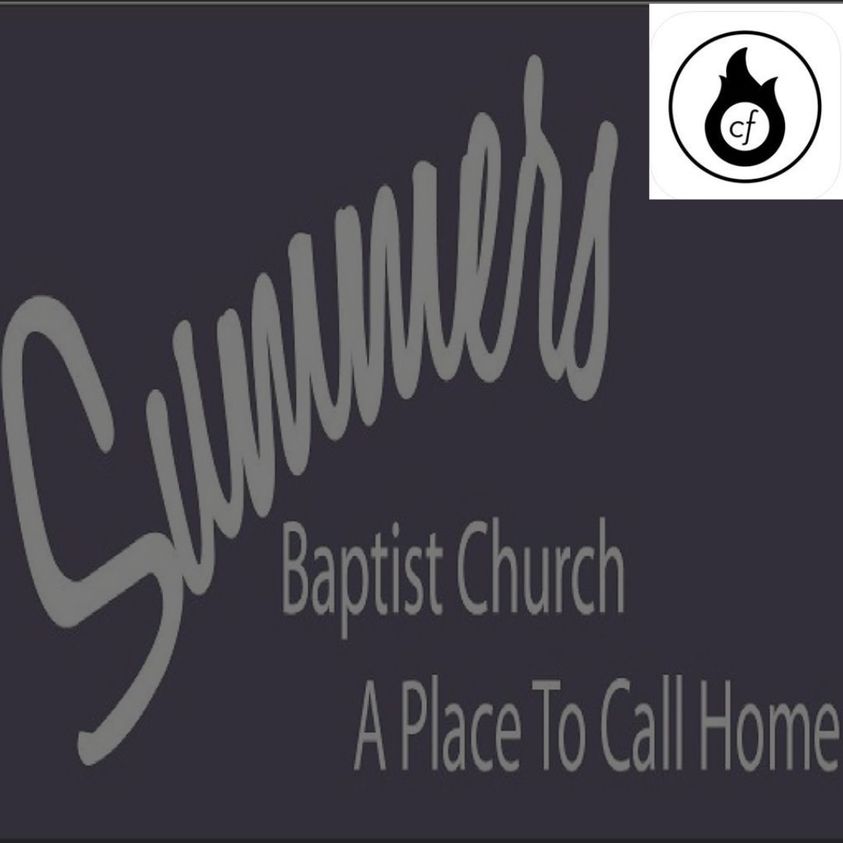 We now have a church app…

Download “Churchflare” and search for Summers Baptist Church
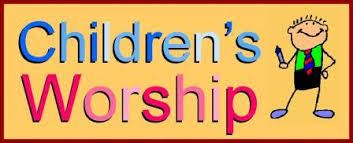 Today – Allie Parker
Apr 6th – Erin Odom
Apr 13th – Garland & Gentry Spinks
Apr 20th – Easter Sunday
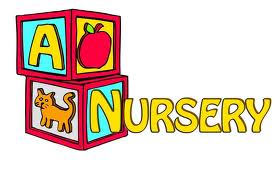 We need help in our Nursery ministry! Please see Bro Joel.
Sunday Small Group Bible Studies
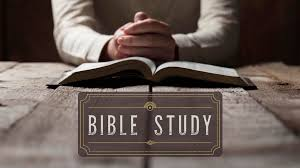 Grief Support – Last Sunday
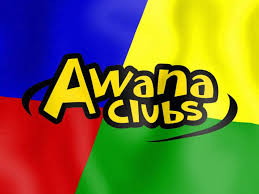 THIS WEDESNDAY!!!

Meal at 5:30 ($1.00 per person or $5.00 for the family)

AWANA Clubs 6:15-7:30
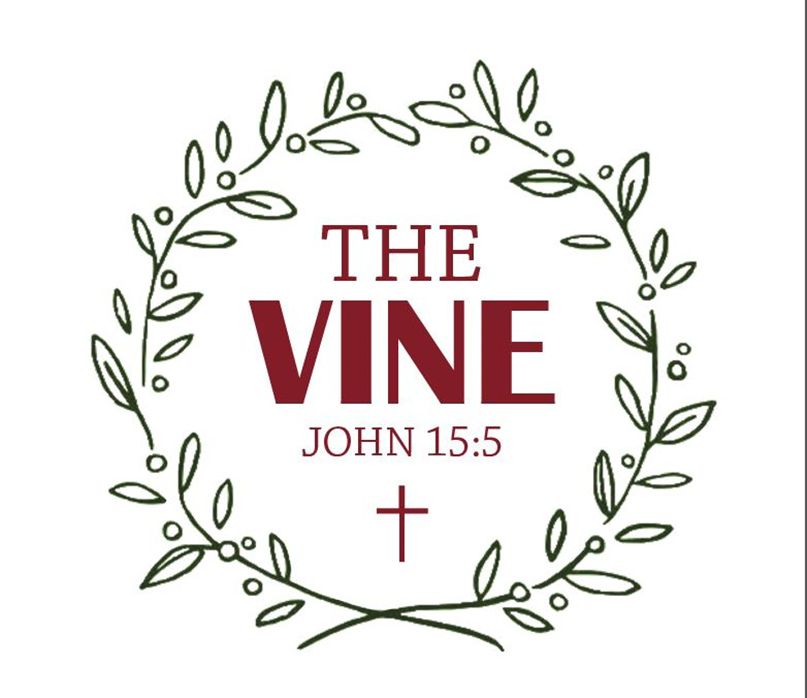 Join us for Youth Group each Wednesday at 6:30pm
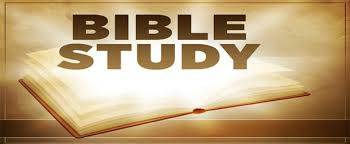 Join us for Wednesday evening adult Bible study at 6:30pm (in person or Facebook Live)
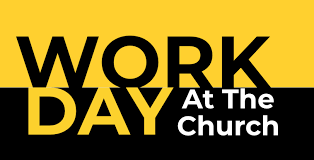 Saturday, 04/12/2023

Start at 9:00
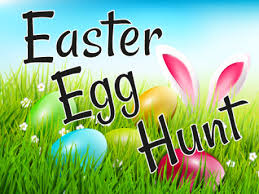 Easter Sunday Schedule
1st Service 8:00
Breakfast 9:00
Sunday School 10:00
2nd Service 11:00
Evening 6:00
Annual Youth Fundraiser
Sunday, April 27th
Bring a smile and your checkbook
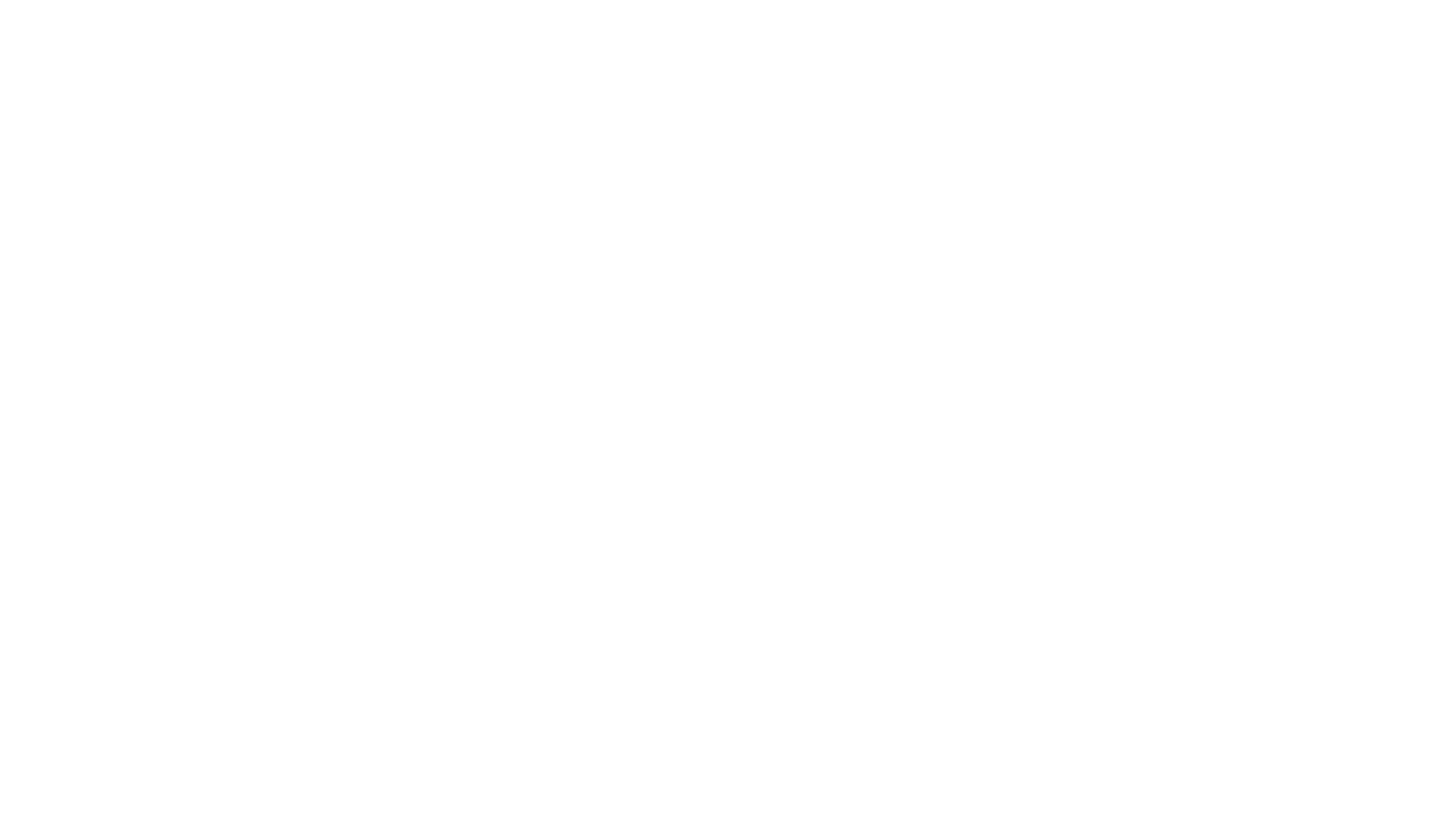 TheMaster’sBuilders are on Facebook!!!
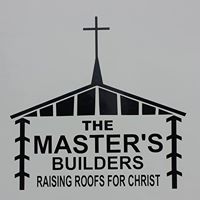 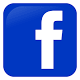